Injektormodulinstallation
1.3 GHz Modul XM29 ab 11.5.15
3.9 GHZ Modul ab 17.8.15
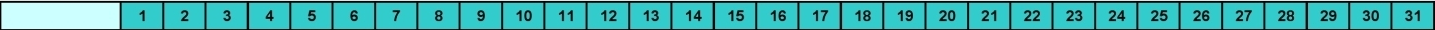 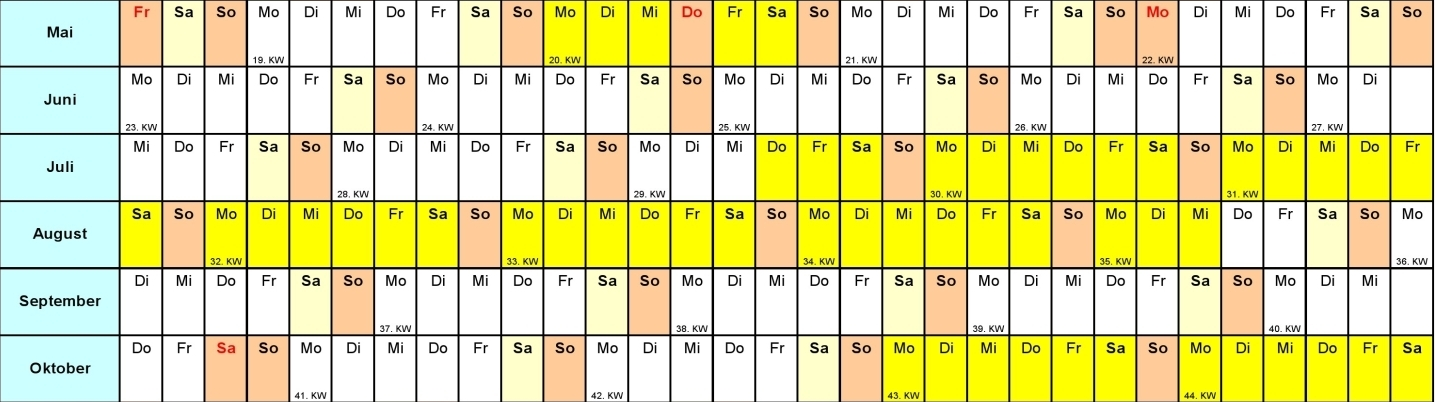 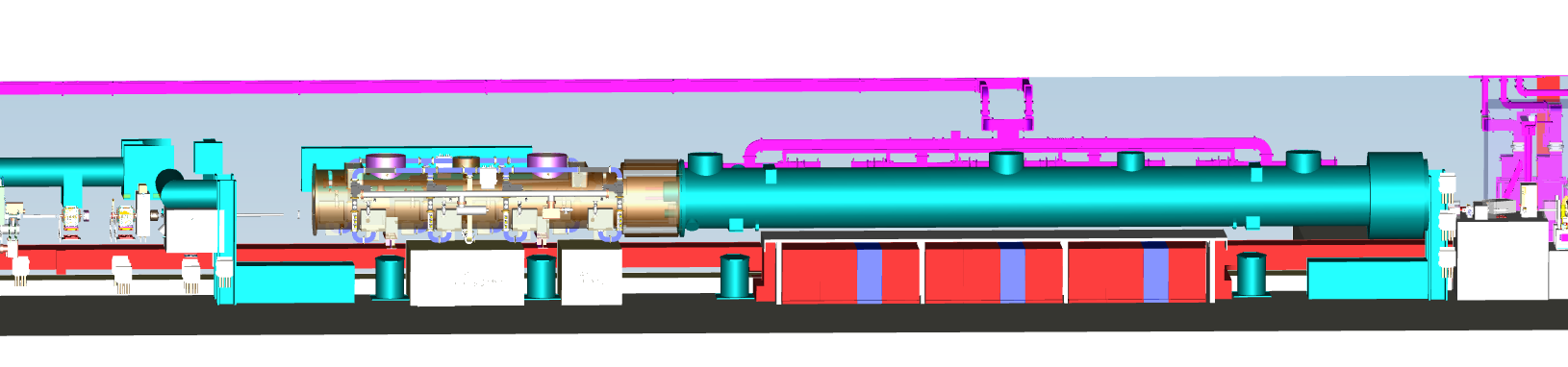 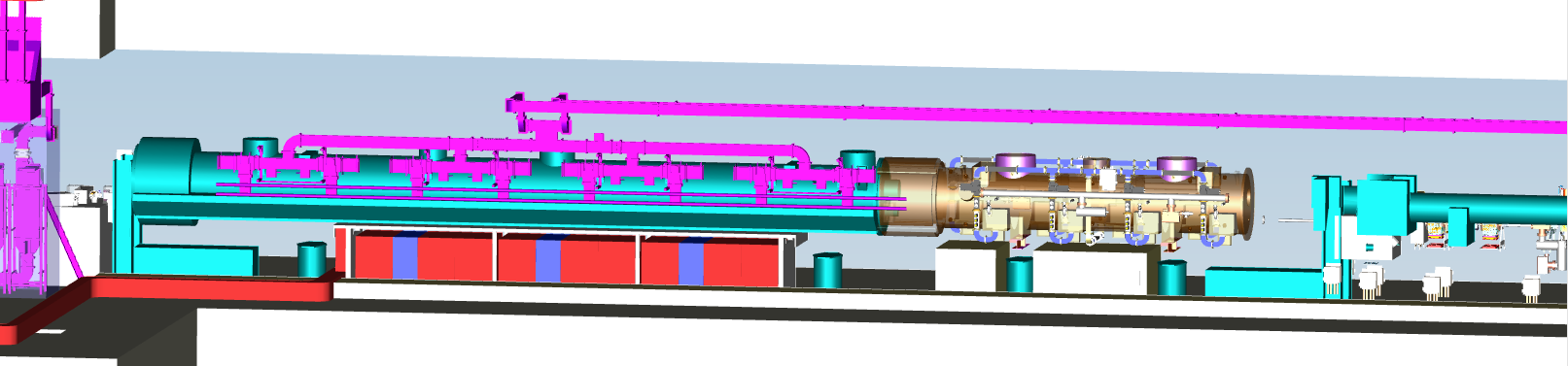 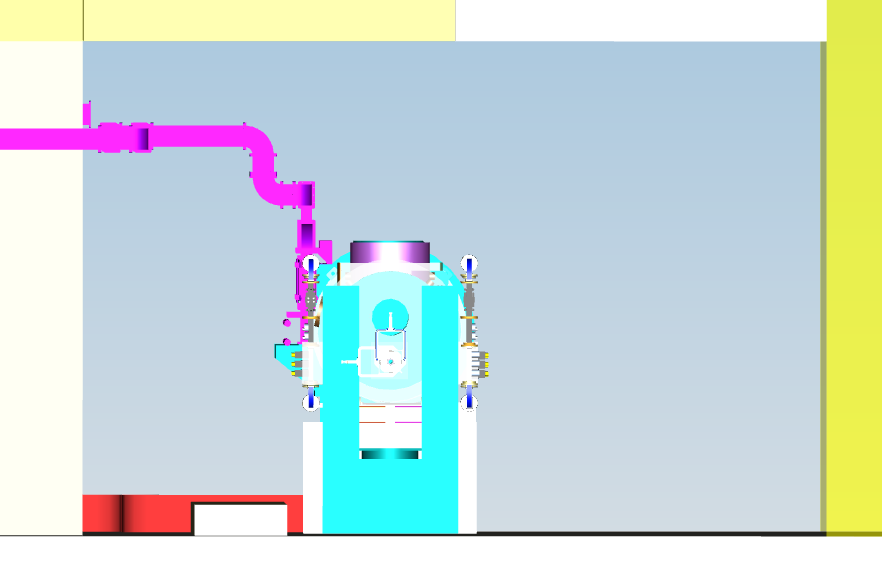 1.3 GHz Modul ( Mai/Juni )
Kommentare

Kran für Abbau Guntisch

Cryoverbindung erst zusammen mit 3.9

2 Pumpstände Gang ( Isovak )

Rackabschirmung nach Verkabelung

Feedcap correction
Instrumentation box
XM29 Installation + Vermessung 
Cryo Verbindung XM29 – Endcap (X)
Vakuum Verbindung XM29 – Gun 6T
Abbau Guntisch 
Strahlrohr einbauen  
Aufbau Guntisch
Hohlleiteranschluss ( 2W )
Rackbestückung (4T)
Verkabelung ( 6W inkl. warm)
Cryo
LLRF 
Magnete
Diagnose
Interlock
Vakuum
Phaseshifter
Technische Inbetriebnahme
Diagnose (2-3 W inkl warm)
LLRF/Time/MPS ( 1 W ) 
Schiebersteuerung-MPS ( 3T )
TÜV Abn. (anschl.) (1W)
3.9 GHz Modul ( ab Mitte August )
Kommentare

Patchpanels 3.9

Modulator
Installation + Vermessung 
Cryo Verbindung (8W inkl. Vak) 
3.9 - XM29 
1.3 - Endcap
3.9 - Feedcap
Vakuum Verbindung 
3.9 – XM29
Feedcap – 3.9
Anpumpen  ( 2W? )
Anbau der Hohlleiter/Klystron ( 4W ) 
Wasser
Aufbau HF-Station ( oder früher ? )
Verkabelung ( 2W parallel zu Cryo…)
Cryo
LLRF 
Magnete
Diagnose
Interlock
Technische Inbetriebnahme
Diagnose (2T)
LLRF/Time/MPS ( 1 W ) 
Schiebersteuerung-MPS ( 3T )
TÜV Abn. (anschl.) (1W)
Warmes Konditionieren ( 1W)
Kalt fahren ( 1W )